Universidade Federal do Estado do Rio de JaneiroPró-Reitoria de Gestão de PessoasDiretoria de Desenvolvimento de PessoasDivisão de Acompanhamento Funcional e Formação PermanenteSetor de Acompanhamento e Análise do Processo de Trabalho
AVALIAÇÃO DE DESEMPENHO
DO SEGMENTO 
TÉCNICO-ADMINISTRATIVO 
2024
EQUIPE:
Ana Carla Casado
Luana Assumpção
Luciana Souza
Luisiane Fernandes
Mariana Flores
Rodrigo Ferreira
CALENDÁRIO:
O processo avaliativo ocorrerá de 29 de outubro a 02 de dezembro de 2024;

A avaliação é informatizada, com exceção do HUGG;

Para acessar o formulário, o/a servidor/a e sua chefia deverão utilizar os mesmos dados (CPF e senha) utilizados para o acesso ao Portal de Identidade da Unirio (ID UNIRIO).

Para maiores informações sobre esse assunto, acesse: http://id.unirio.br/.
QUEM DEVE PREENCHER:
TODOS/AS os/as servidores/as Técnico-Administrativos/as, incluindo aqueles/as que já atingiram o topo da carreira, servidores/as aposentados/as que permanecem em atividade na UNIRIO, por meio de contrato, e docentes em cargo de chefia. Preencherão a avaliação no sistema apenas os/as servidores/as que ingressaram na Unirio até dia 29/07/2024, ou seja,  que possuem ao menos 3 meses de exercício.
Para acessar os formulários da avaliação, vá ao site da PROGEPE:

www.unirio.br/progepe

Clique em:
Avaliação de Desempenho 2024 – estará em destaque no menu do lado direito;
Leia todas as considerações importantes;
Clicar em “Estou ciente das orientações. Acesso ao sistema”.

Após a confirmação, você será encaminhado para a página da Avaliação de Desempenho.
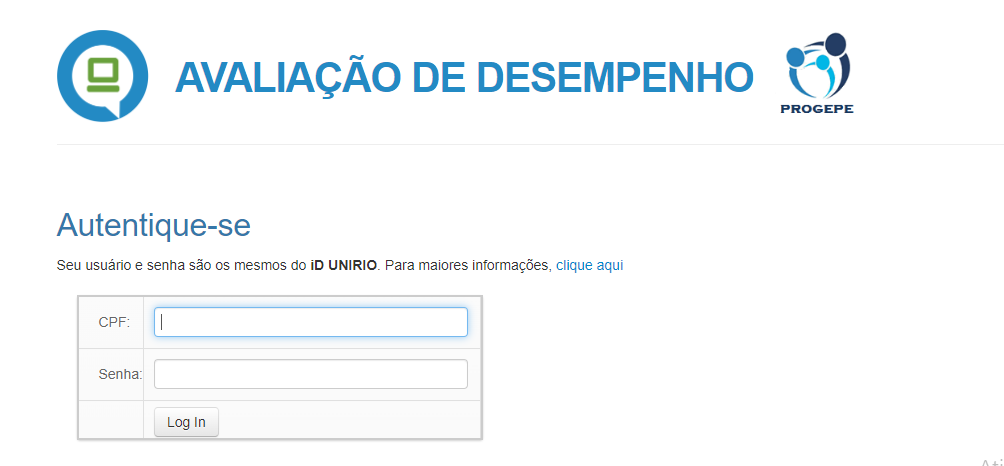 SE VOCÊ ESTIVER EM CARGO DE CHEFIA, 
SEJA DO SEGMENTO TÉCNICO OU DOCENTE:
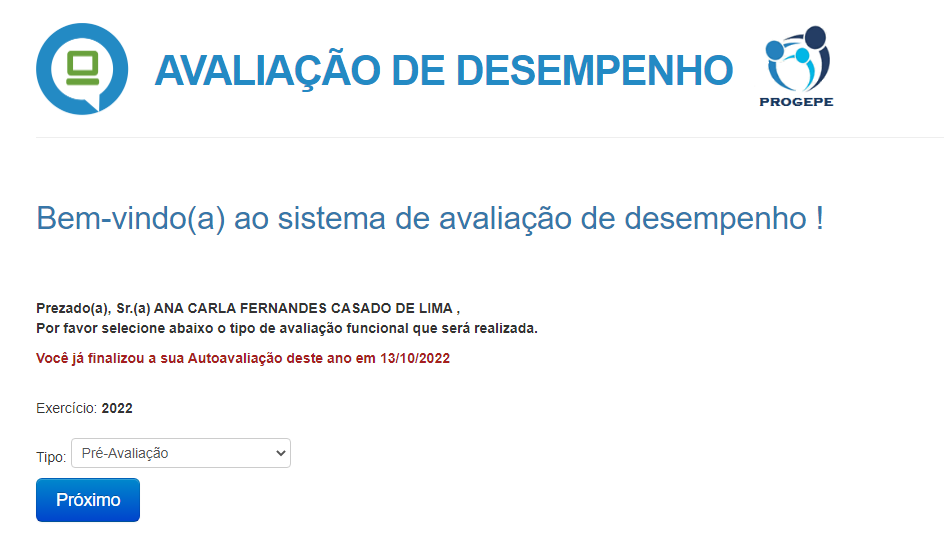 2024
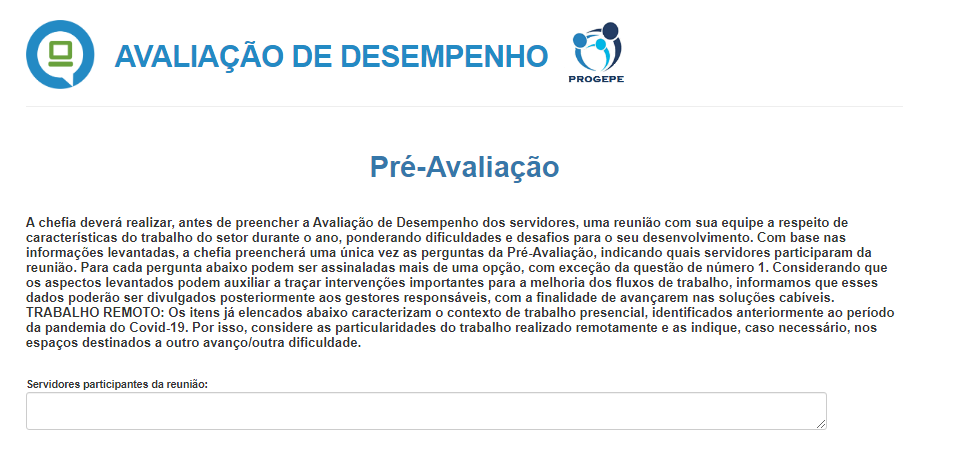 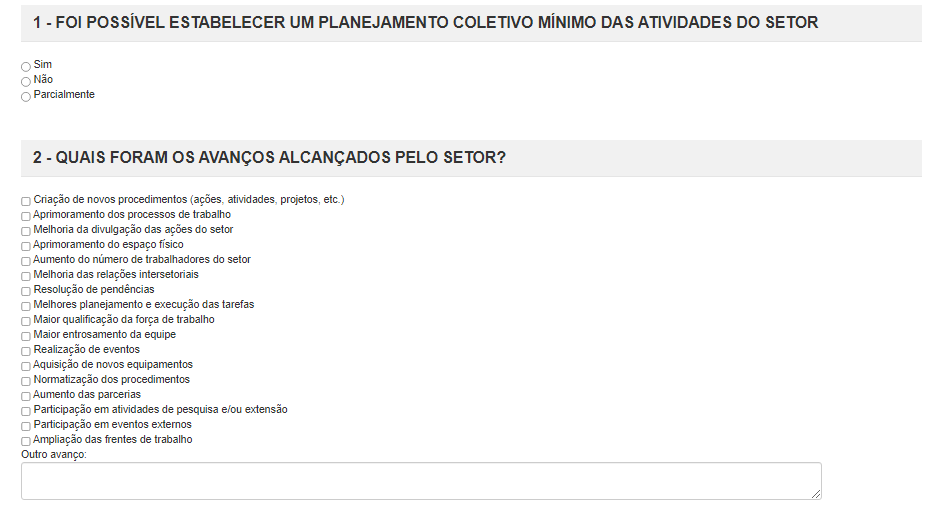 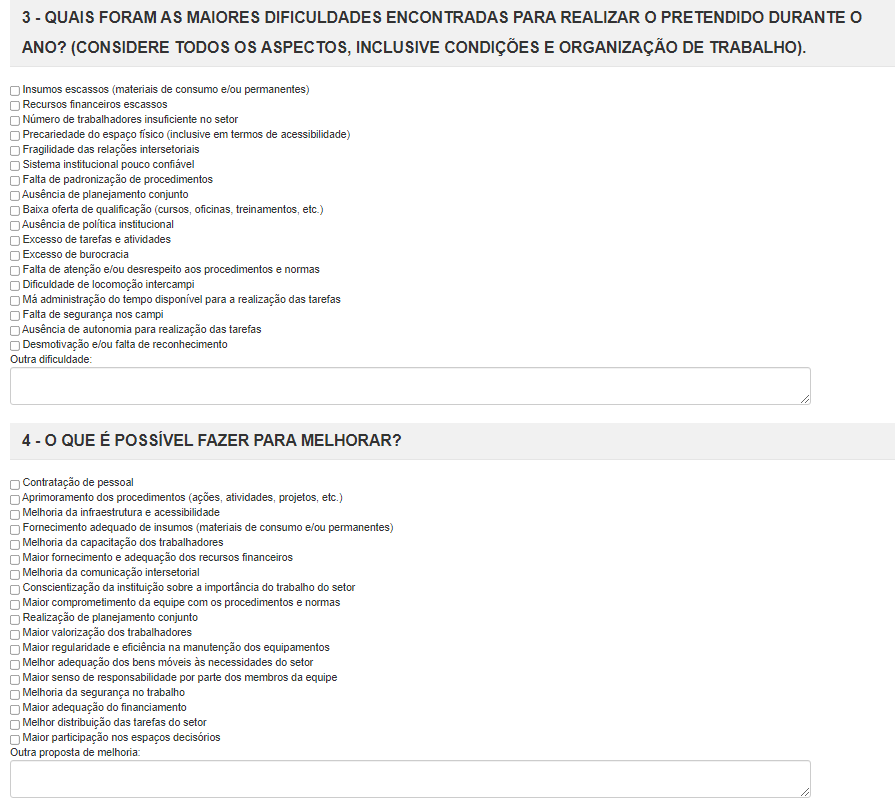 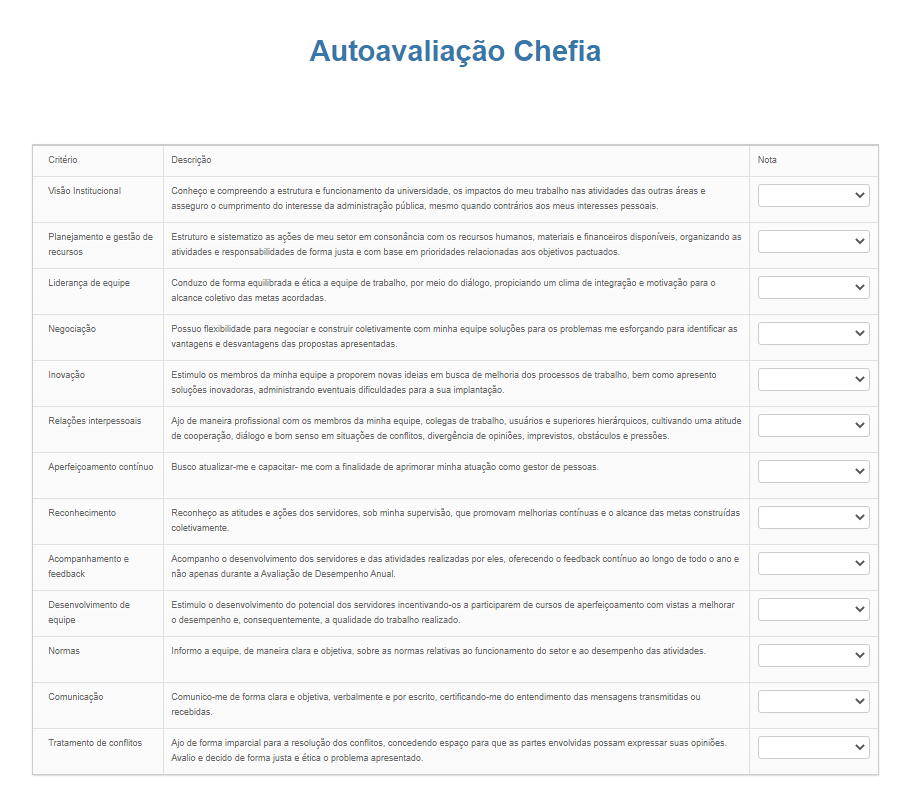 PARA DOCENTES EM CASO DE CHEFIA:
você será direcionado diretamente para a AGCT e depois irá avaliar os servidores da sua equipe.
PARA TÉCNICO-ADMINISTRATIVO EM CASO DE CHEFIA:
você poderá optar por se autoavaliar como servidor (e não como gestor) ou avaliar os servidores de sua equipe. Caso escolha iniciar com a sua autoavaliação como servidor, você será direcionado diretamente para a AGCT e depois irá avaliar os servidores da sua equipe.
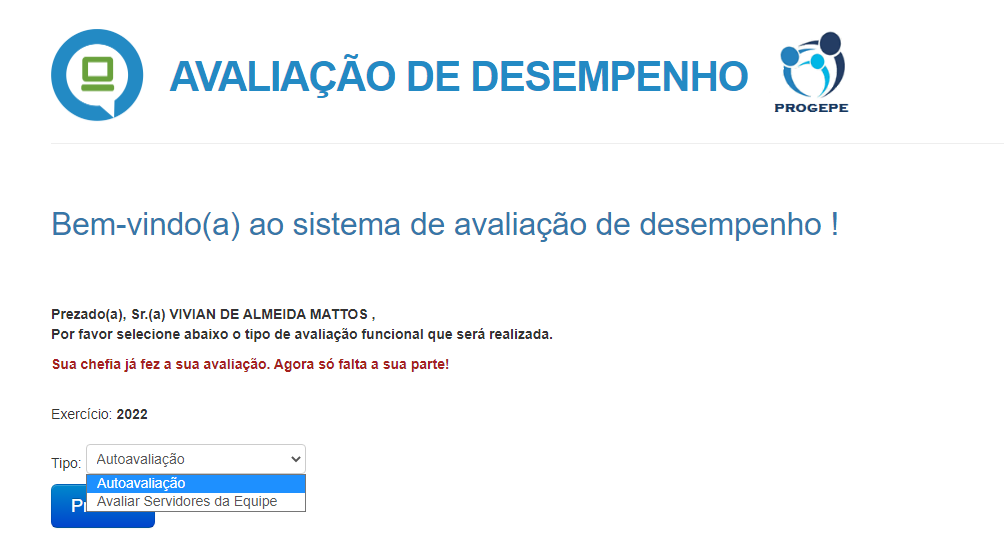 LUANA MENDES DE ASSUMPÇÃO
2024
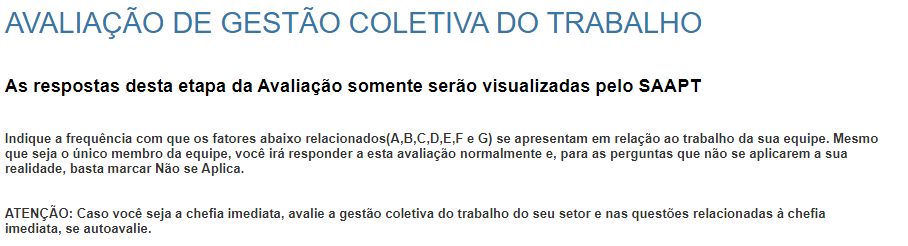 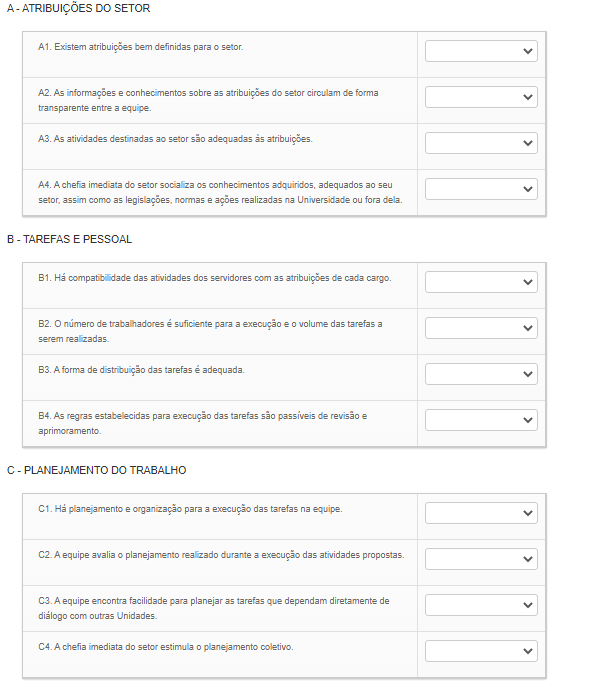 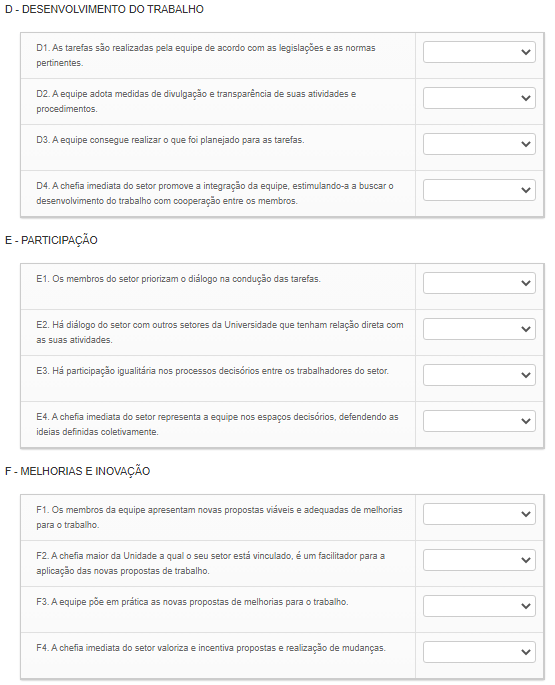 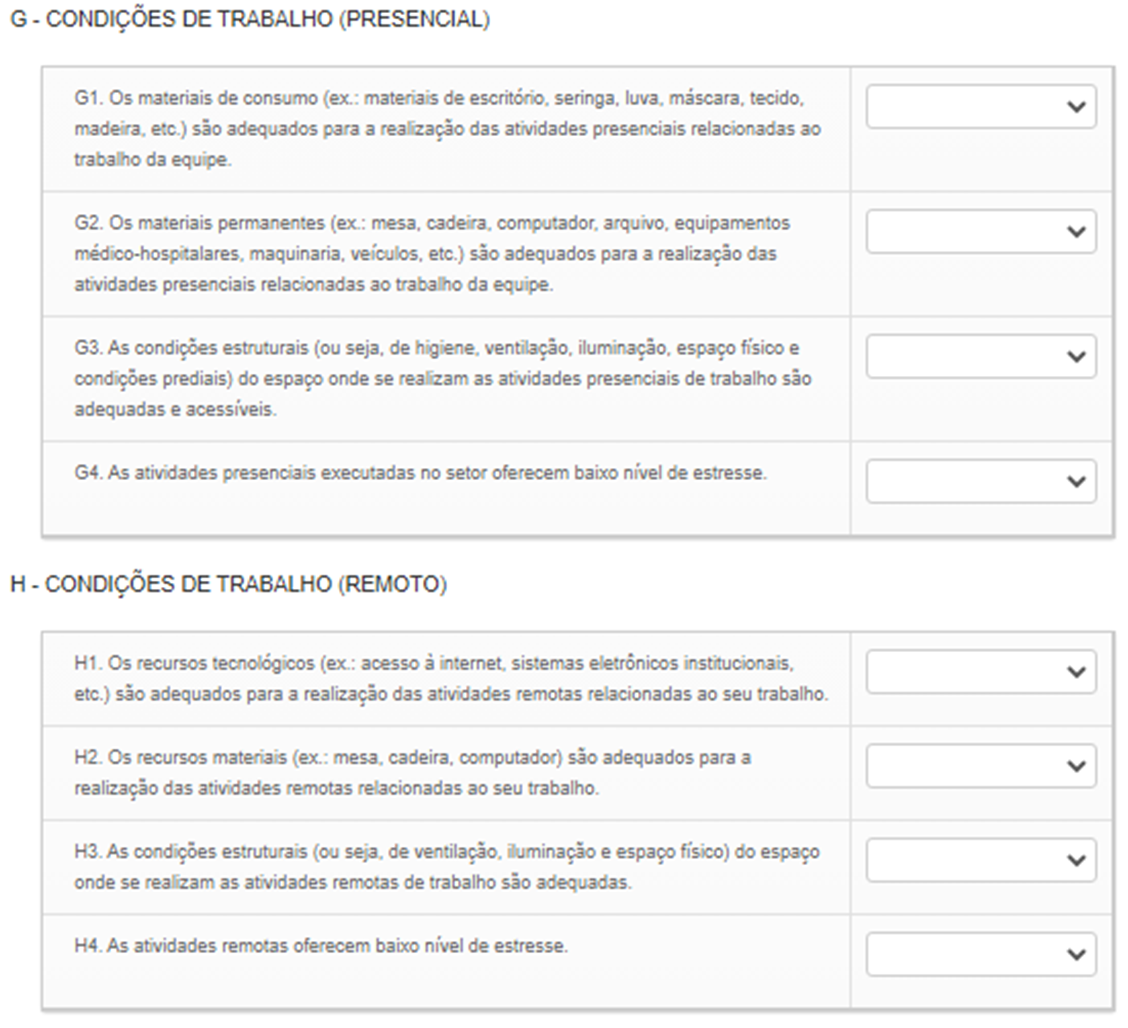 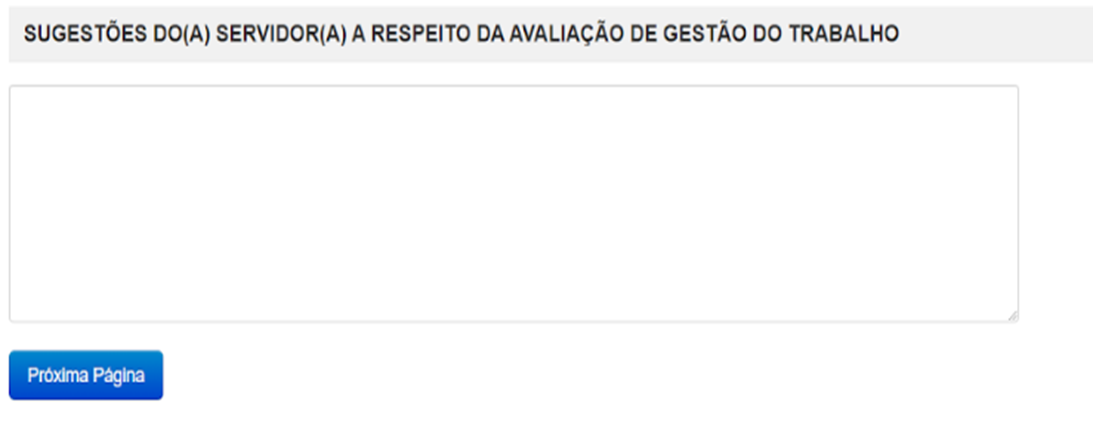 LUANA
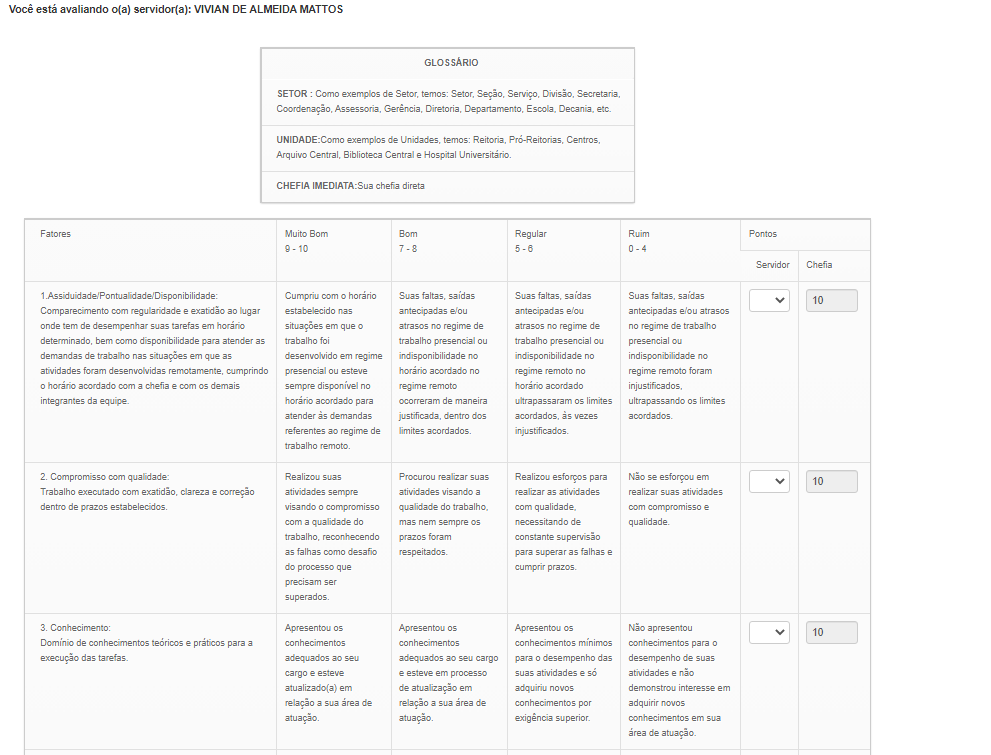 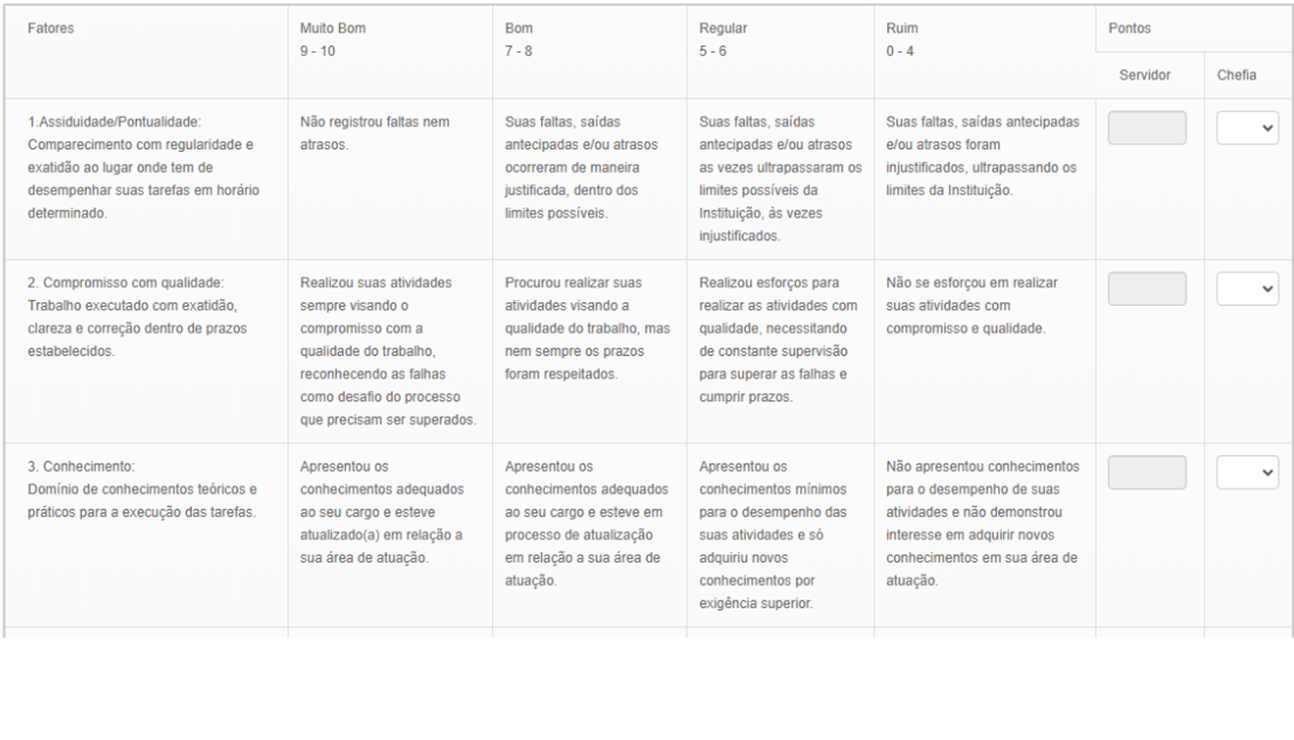 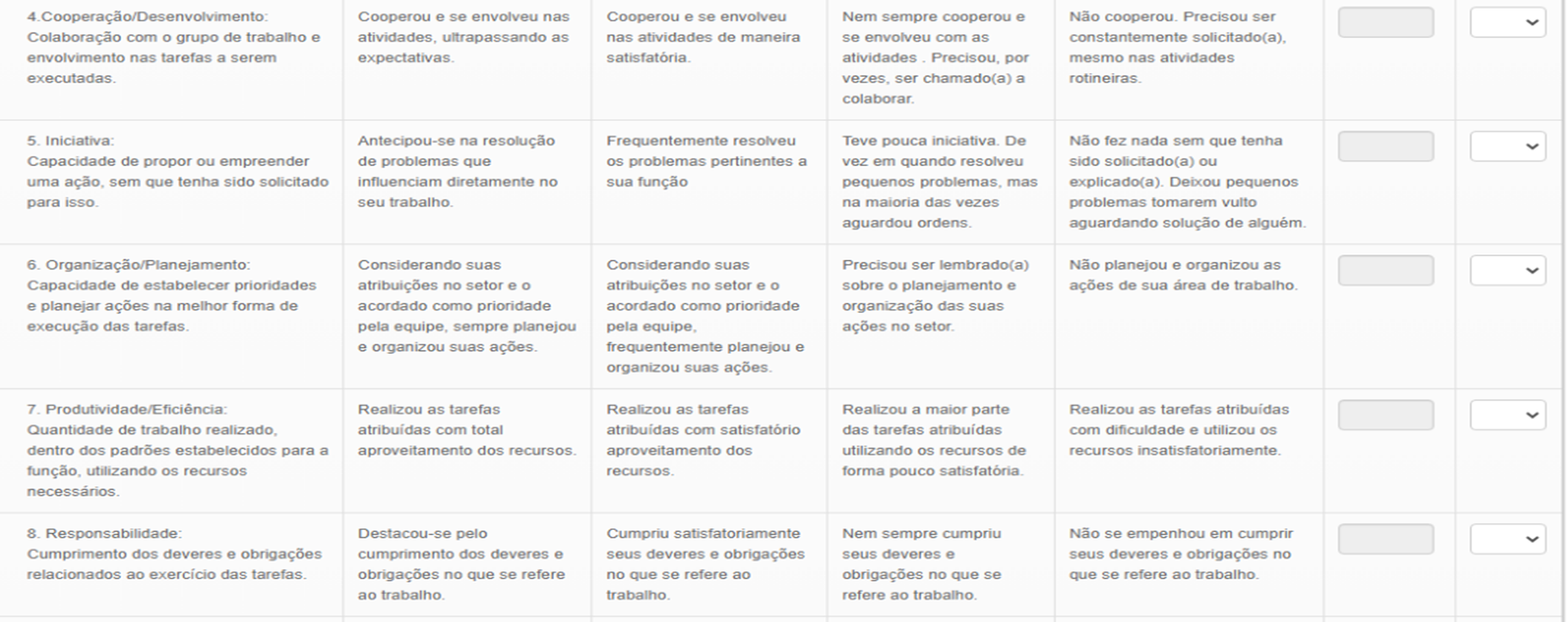 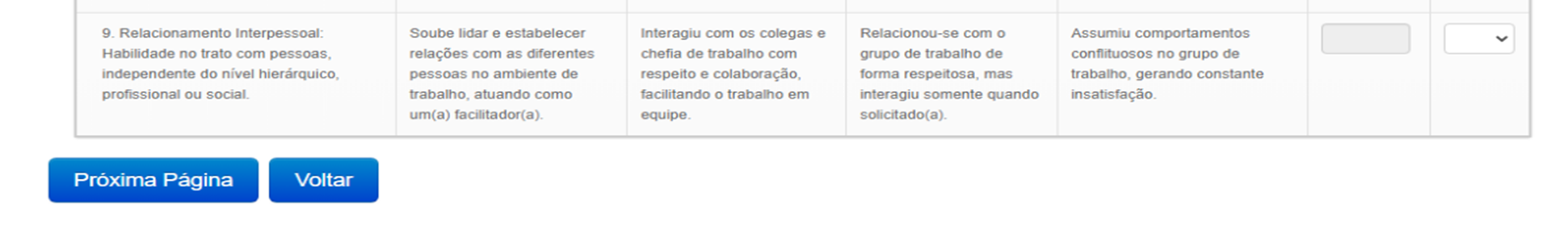 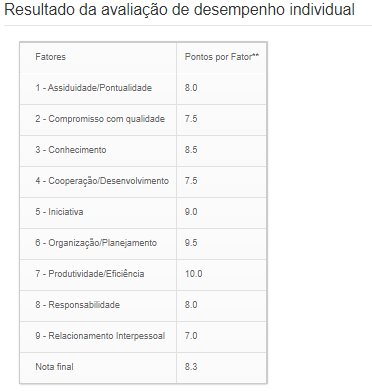 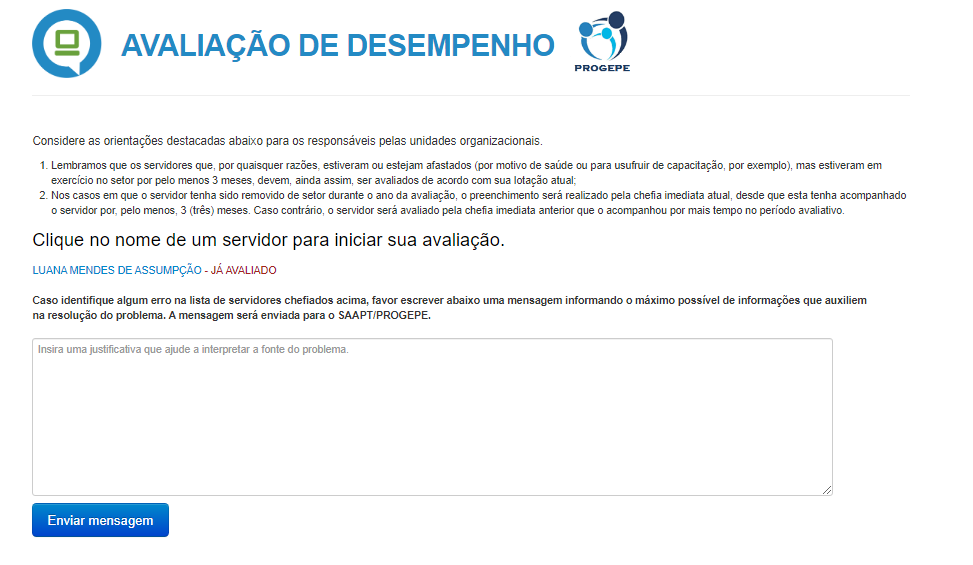 LUISIANE
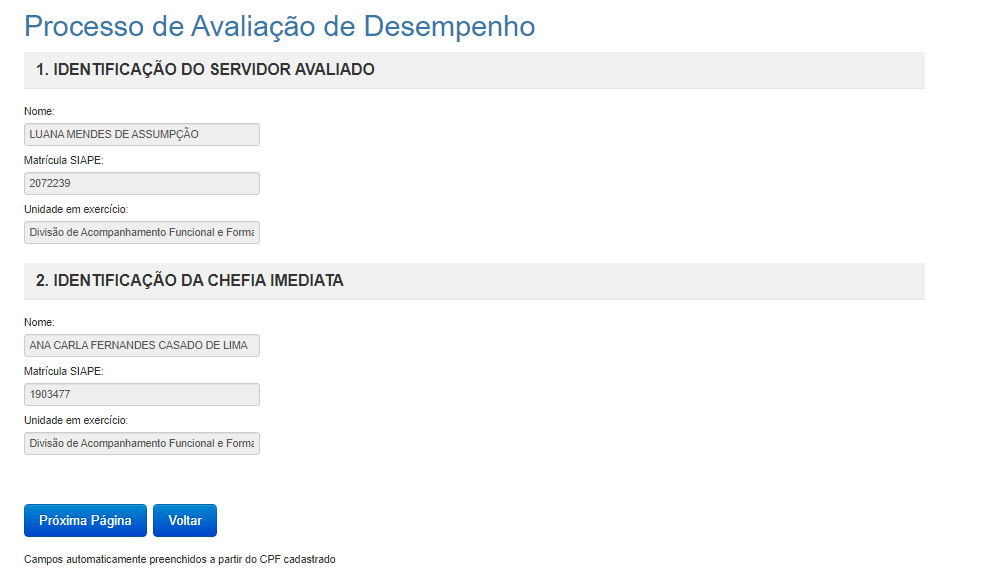 LUISIANE
MARIANA
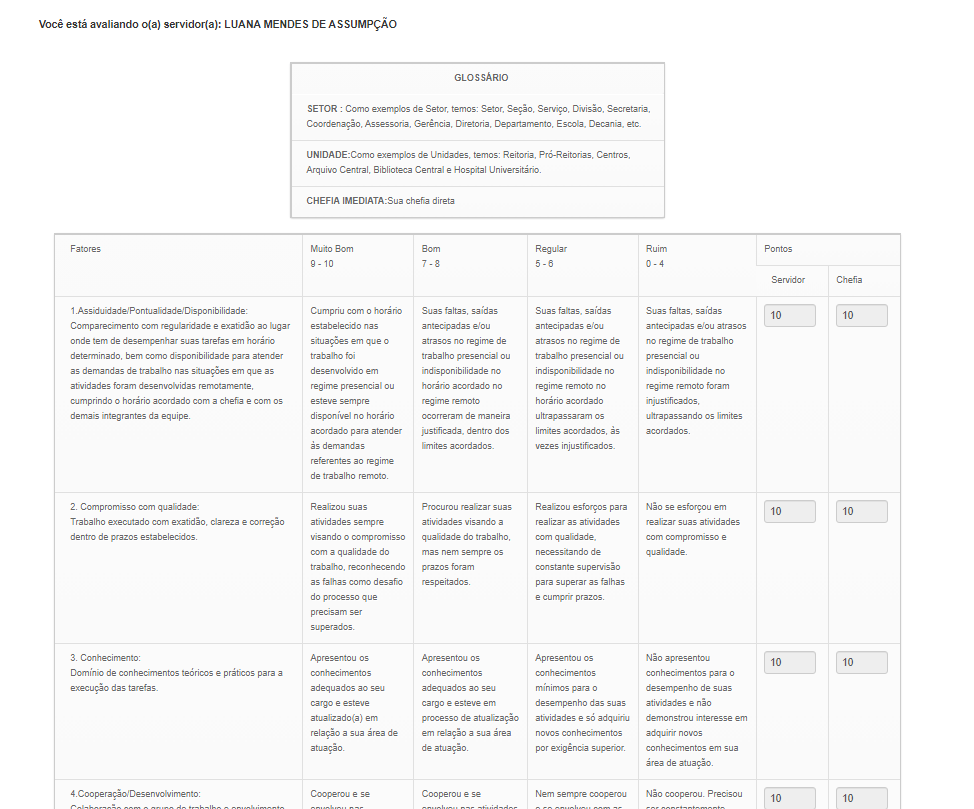 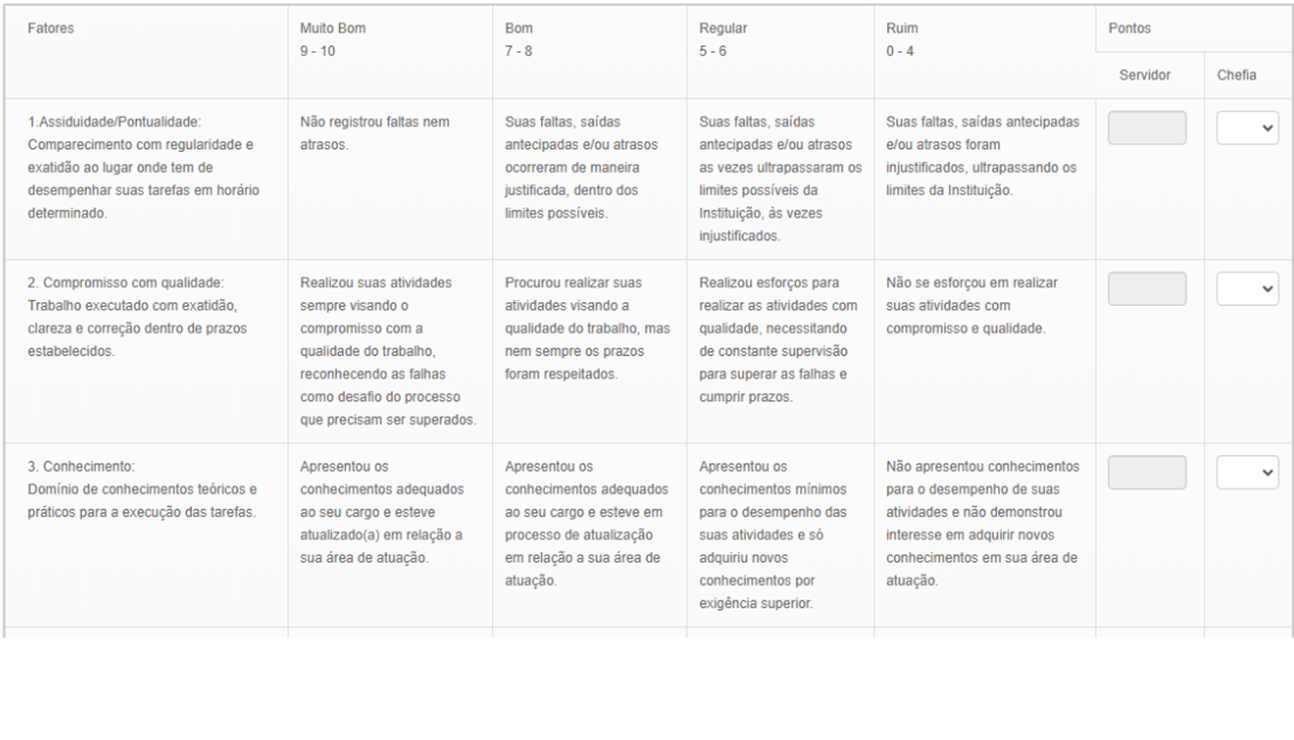 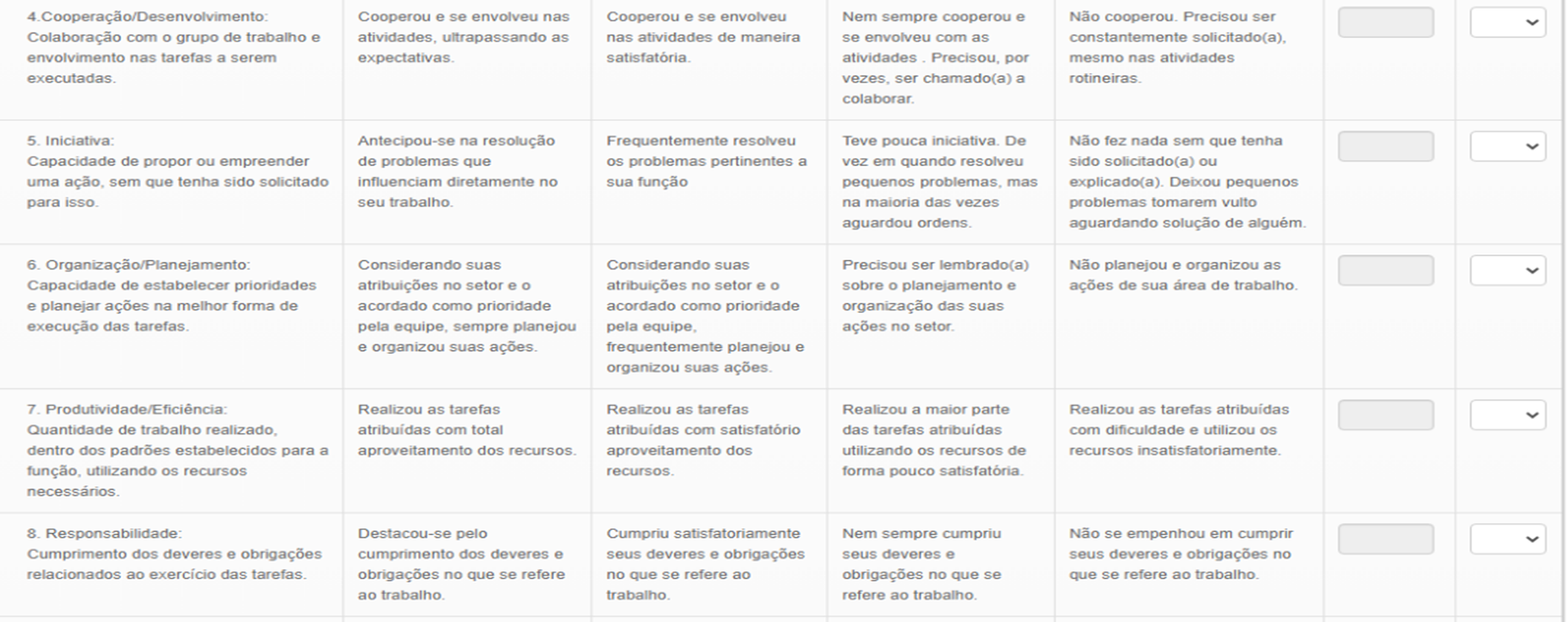 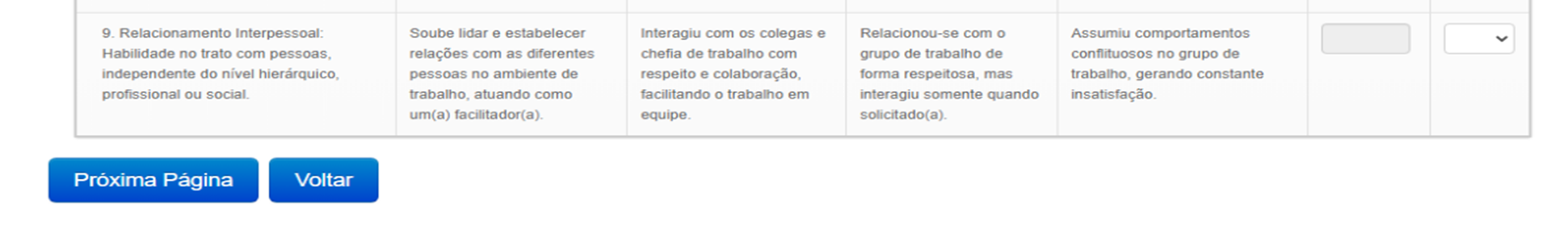 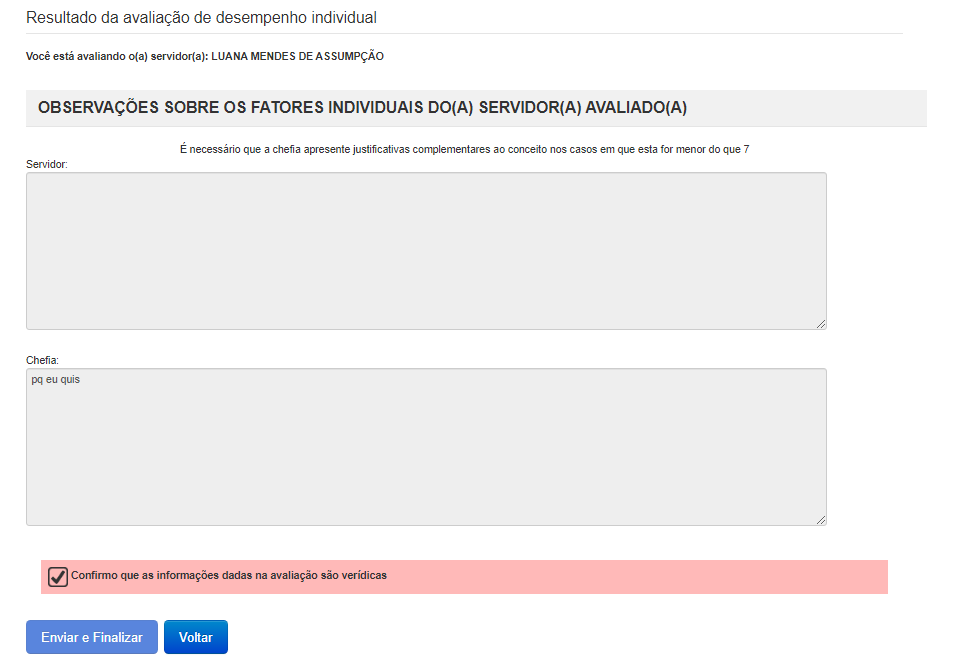 LUISIANE
SE VOCÊ FOR SERVIDOR TÉCNICO-ADMINISTRATIVO SEM CARGO DE CHEFIA:
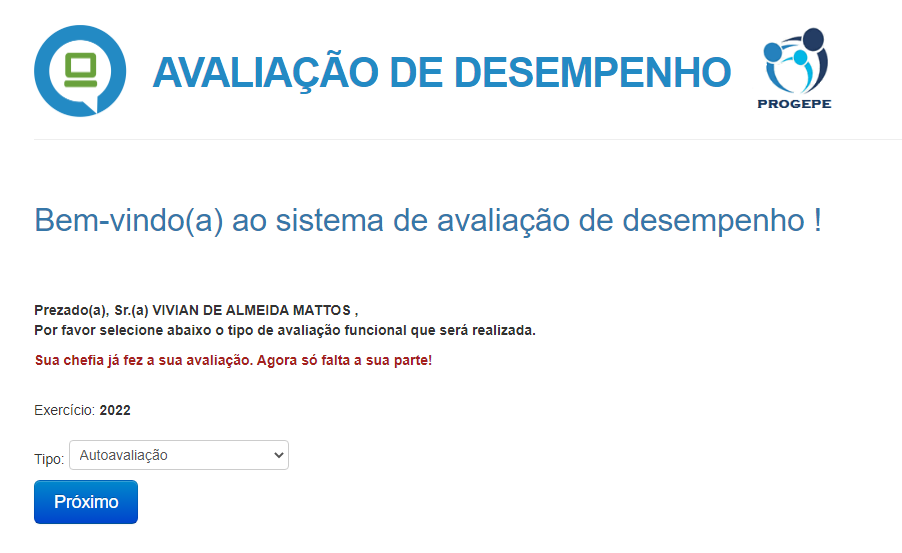 LUANA MENDES DE ASSUMPÇÃO
2024
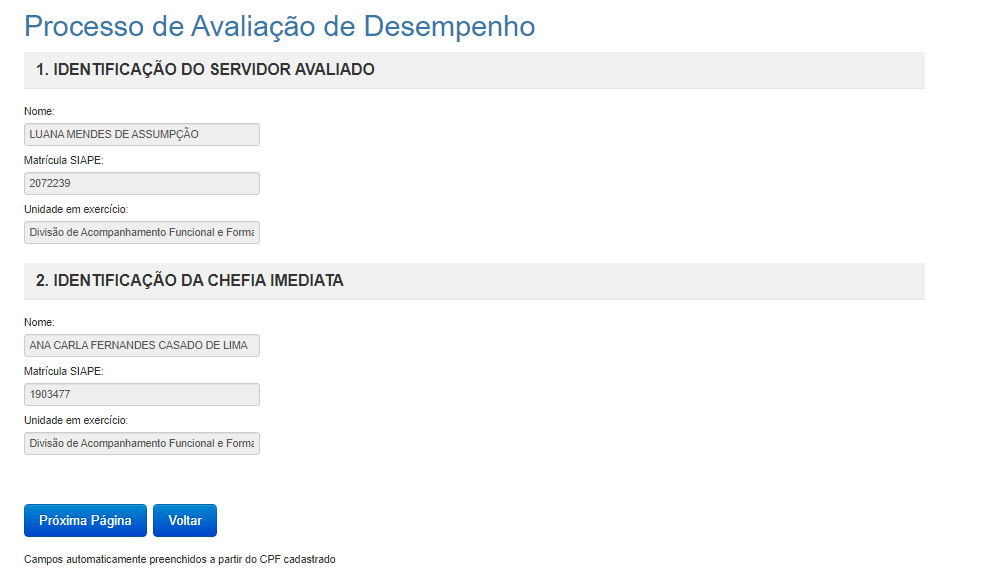 MARIANA
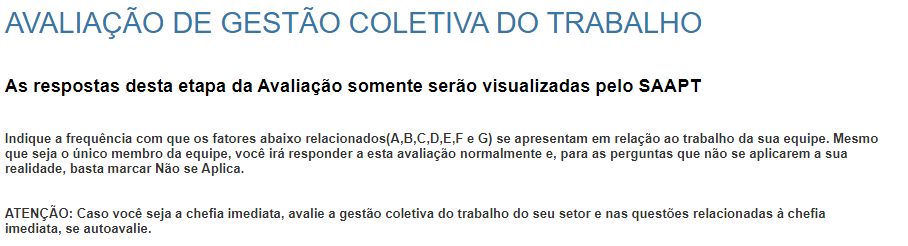 LUANA
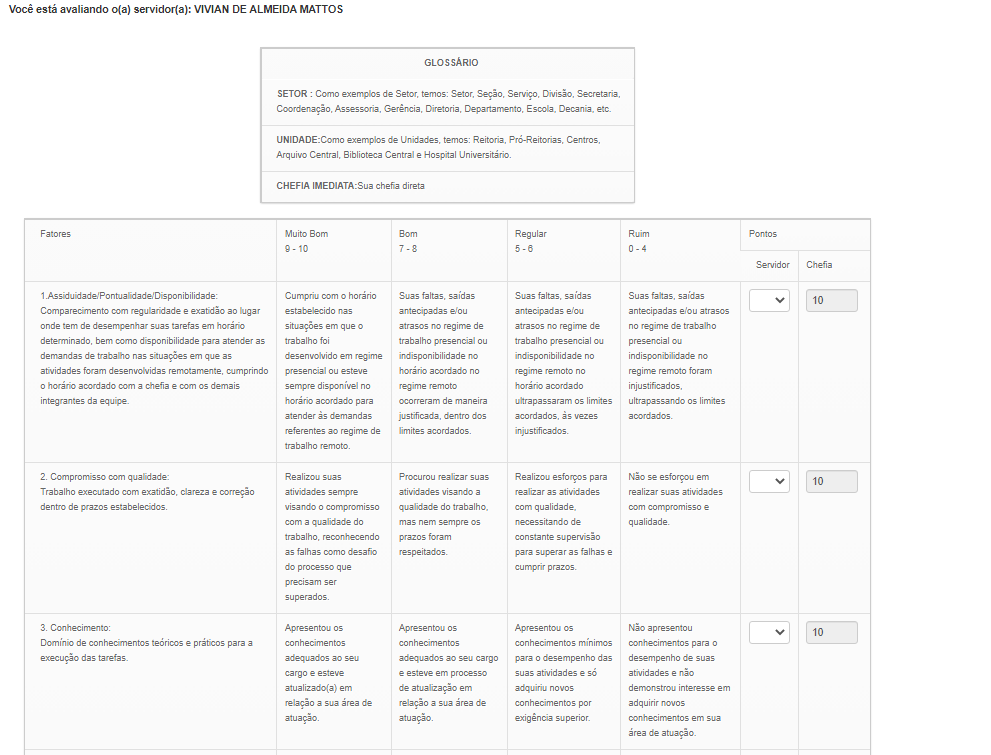 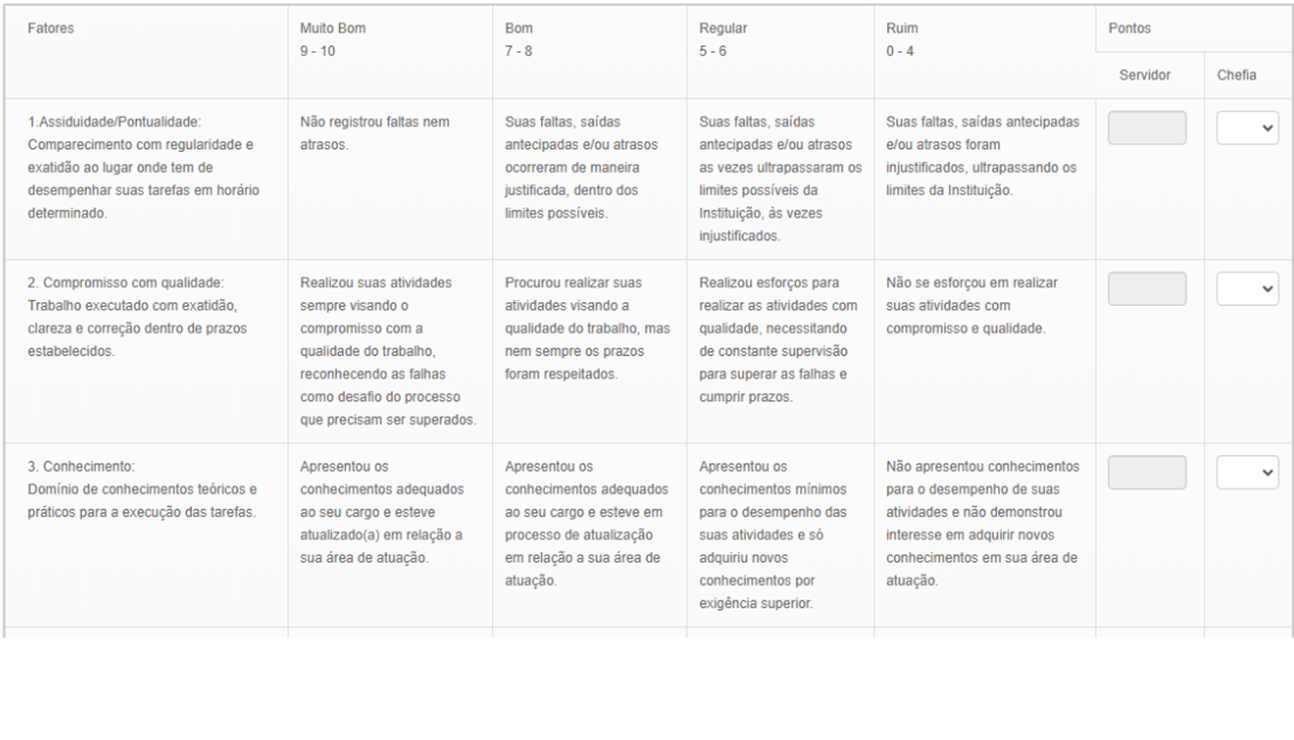 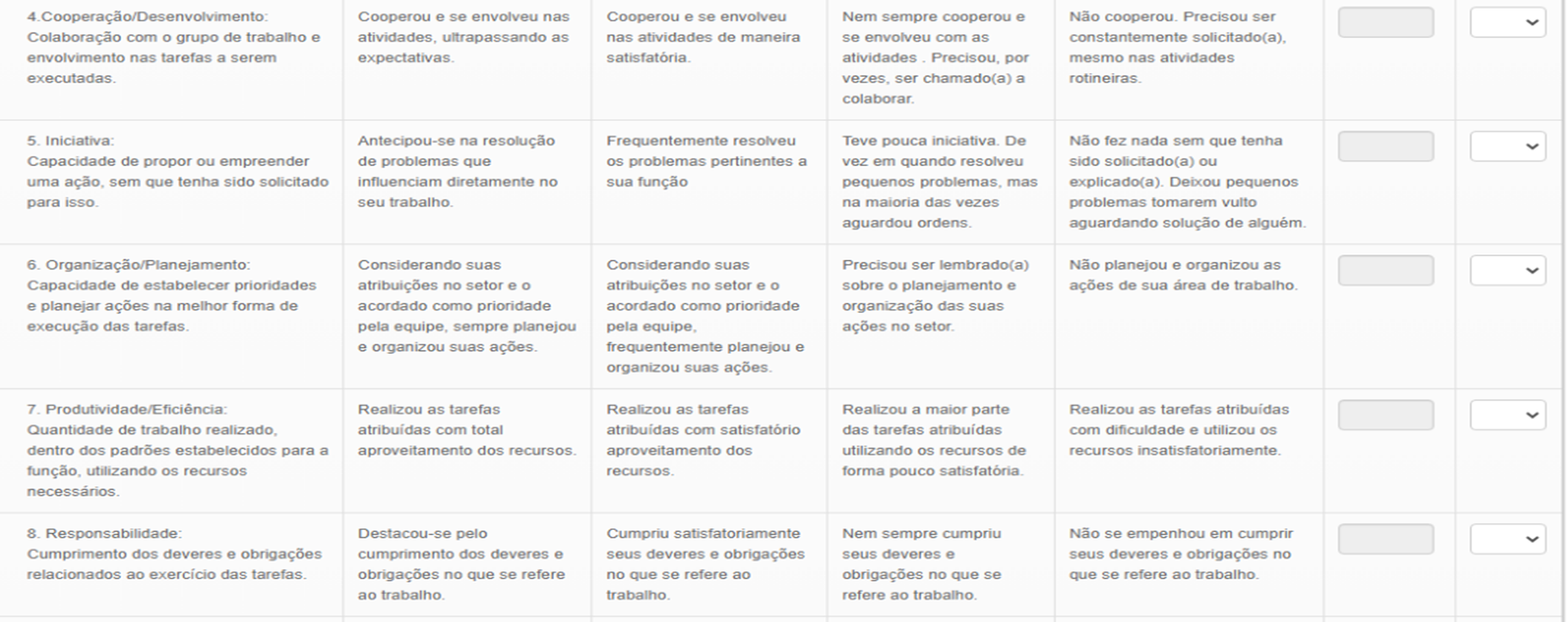 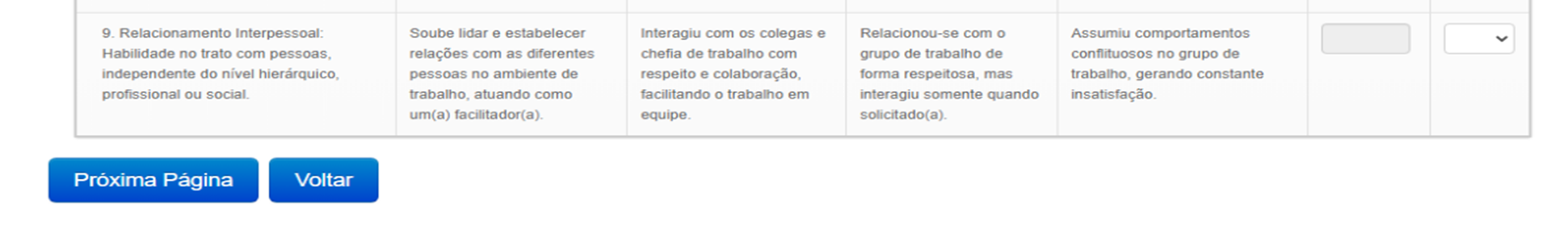 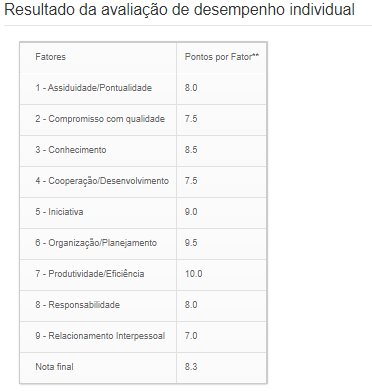 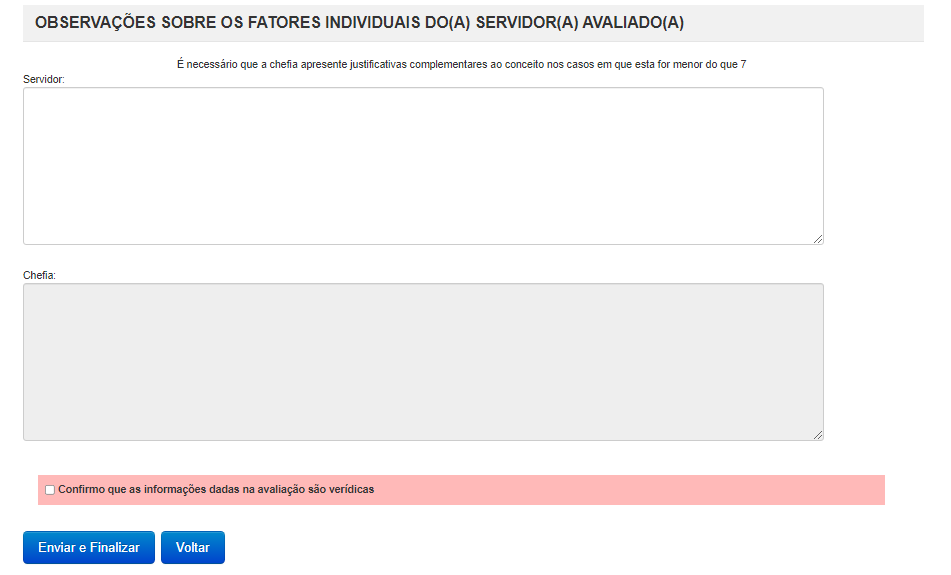 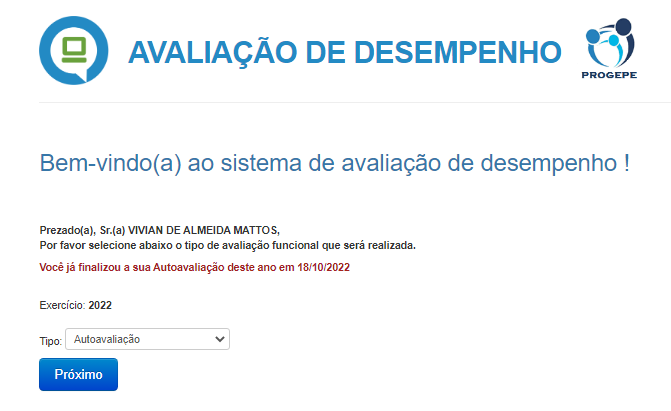 LUANA
18/11/2024
2024
Servidor técnico SEM cargo de chefia
AGCT
Auto-Avaliação
Etapa 1
Etapa 2
Servidor técnico COM cargo de chefia
AGCT
Auto-Avaliação
Avaliação dos servidores da equipe
Etapa 1
Etapa 2
Pré-Avaliação
Auto-Avaliação
como Gestor
OU
Etapa 3
AGCT
Auto-Avaliação
Avaliação dos servidores da equipe
Servidor docente COM cargo de chefia
Etapa 1
Etapa 2
Etapa 3
Etapa 4
Avaliação dos servidores da equipe
Pré-Avaliação
Auto-Avaliação
como Gestor
AGCT
ATENÇÃO!
Em 23/10/24 foi publicada a Instrução Normativa PROGEPE Nº 01 sobre a Avaliação de Desempenho Anual. 
FIQUEM ATENTOS quanto à mudança do prazo para o preenchimento da avaliação após retorno de licenças e férias, pois o seu não cumprimento afetará a sua progressão.

PARA O/A SERVIDOR/A ATUALMENTE AFASTADO/A OU DE FÉRIAS E COM RETORNO QUE NÃO PODE SER PREVISTO OU QUE ESTÁ PREVISTO PARA DEPOIS DO PERÍODO DE AVALIAÇÃO:

     Se trabalhou por no mínimo 3 (três) meses em 2024 deverá entrar em contato com o SAAPT no prazo máximo de 10 dias, após retorno ao trabalho, para a liberação do sistema e, assim, proceder ao preenchimento;

ATENÇÃO: Não serão aceitas avaliações fora do prazo estabelecido na Instrução Normativa.
Acesse nosso canal no YouTube!
Progepe Saapt

DÚVIDAS?

Entre em contato com o SAAPT:

Email: progepe.saapt@unirio.br


    Atenção: Os telefones da PROGEPE estão
      temporariamente indisponíveis.
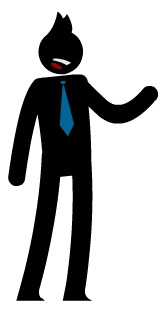 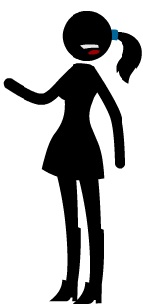